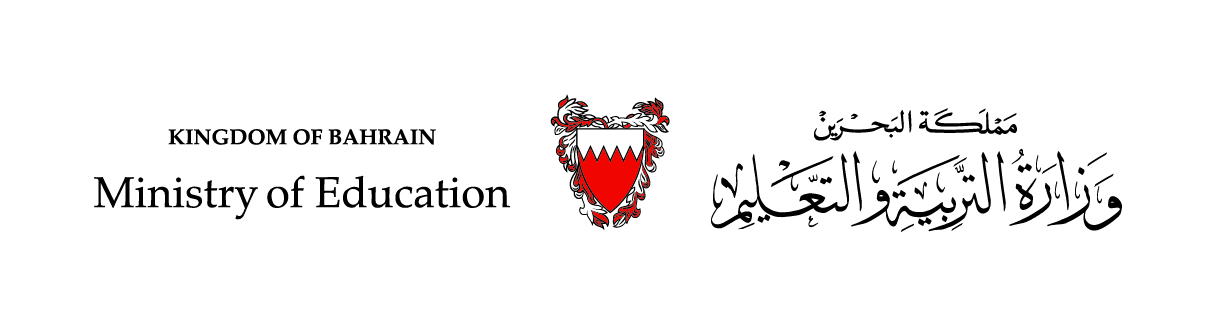 English
Family and Friends
Grade 6
Semester 1
Unit 5
Have you ever been…..?
Lesson 1 : Words
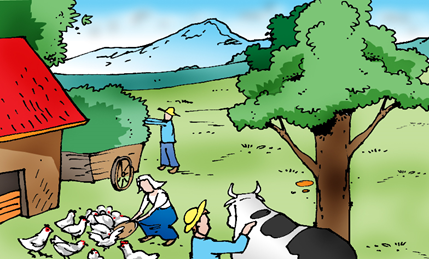 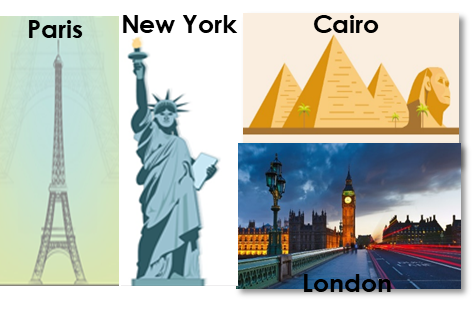 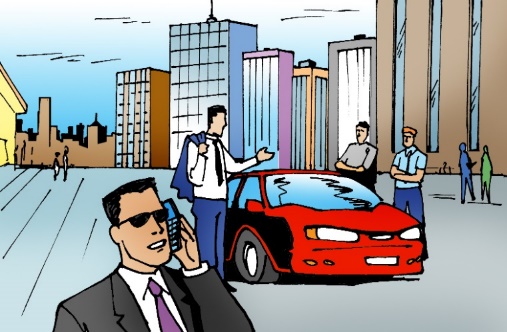 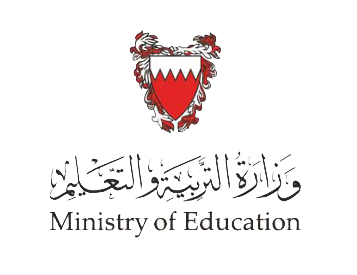 Lesson Objectives:  



to recognize 10 new words about places.
to use words related to places correctly.
to write accurate sentences using the new words.
English-Grade6 – Unit 5 – lesson:1(words)
Ministry of Education - 2020
Click, listen and read the following words.
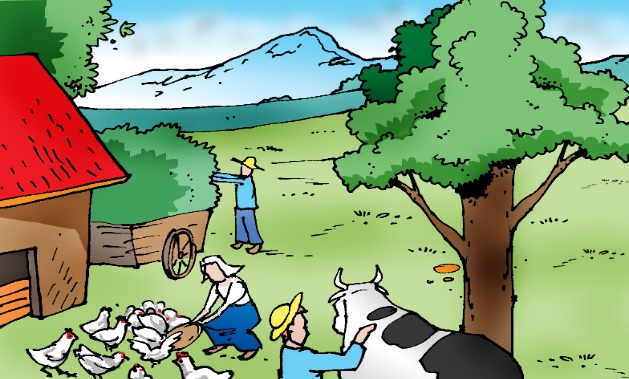 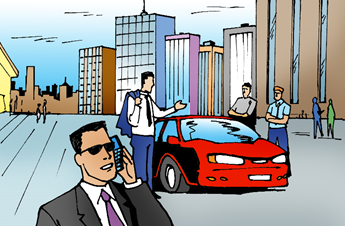 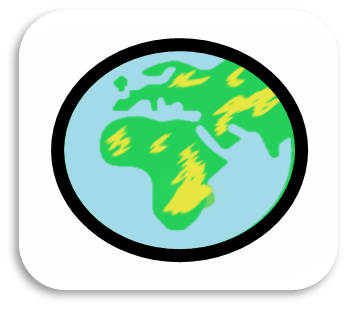 village
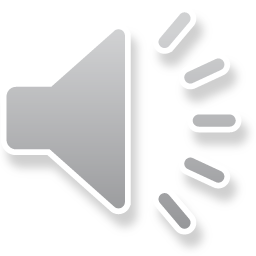 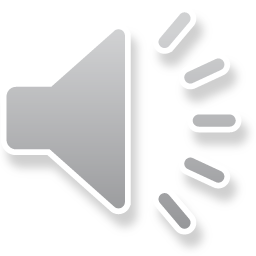 town
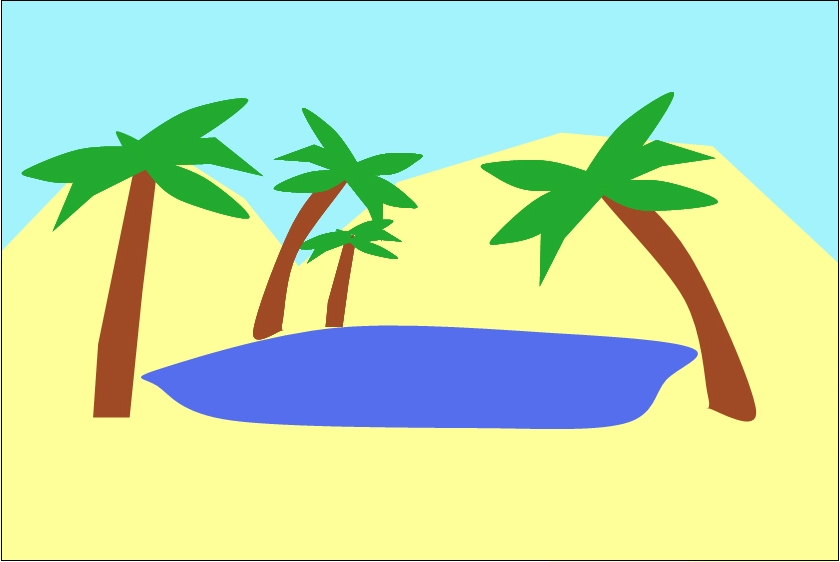 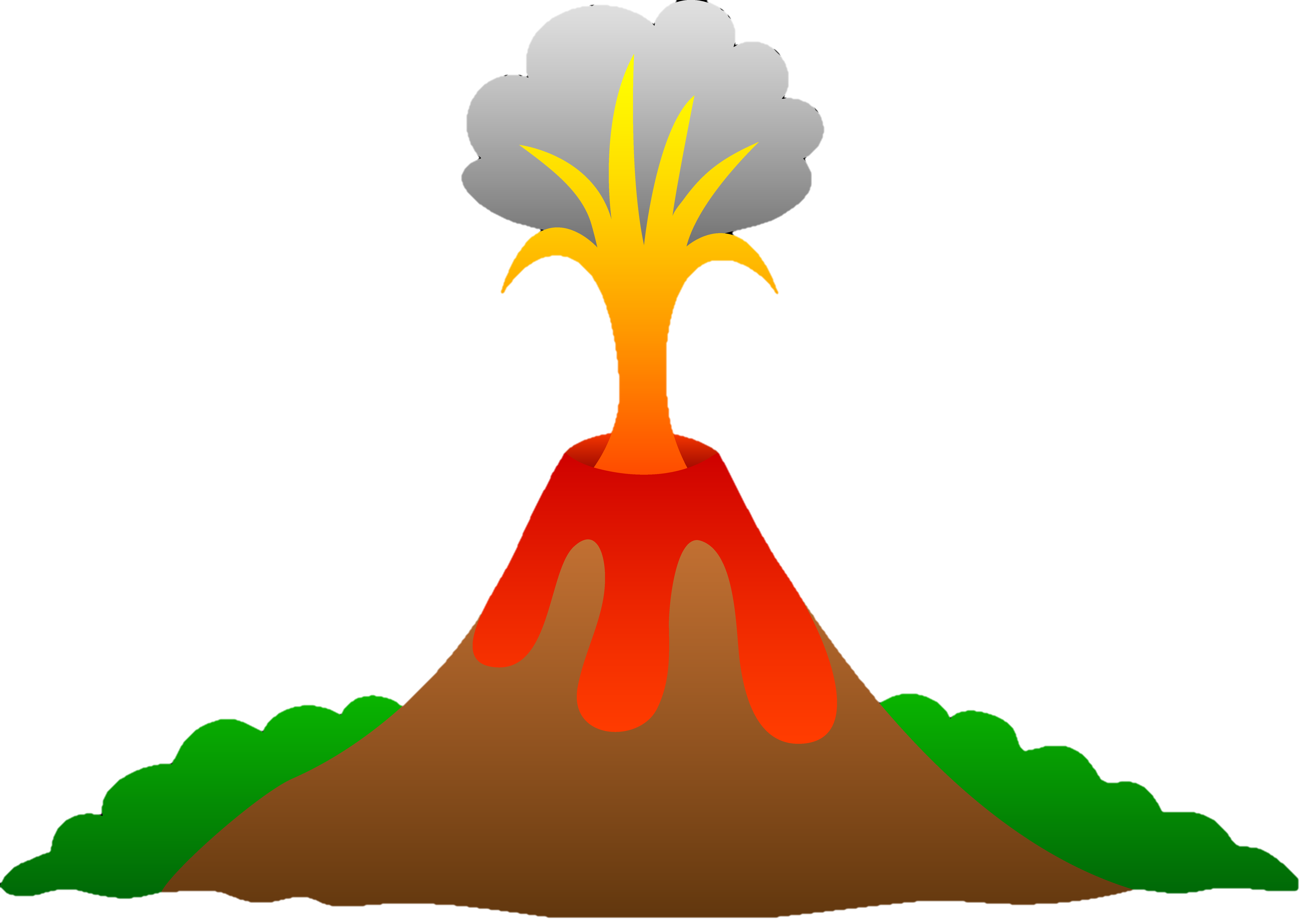 ocean
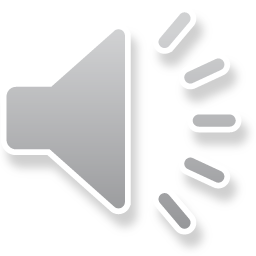 oasis
volcano
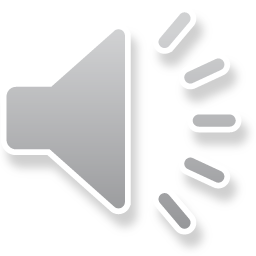 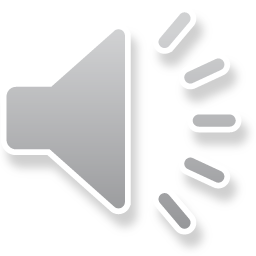 Ministry of Education - 2020
English - Grade 6 – Unit 5 – Lesson 1 (Words)
Click, listen and read the following words.
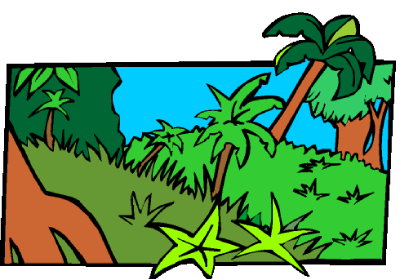 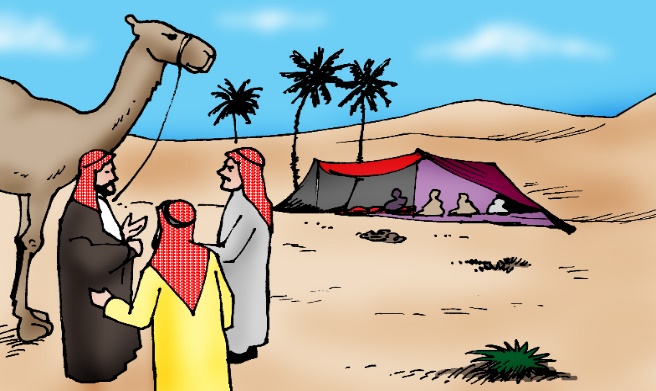 New York
Paris
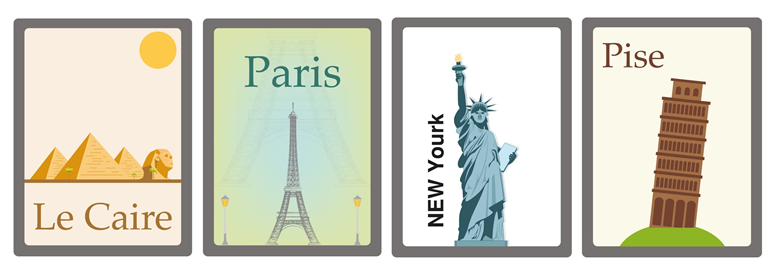 Cairo
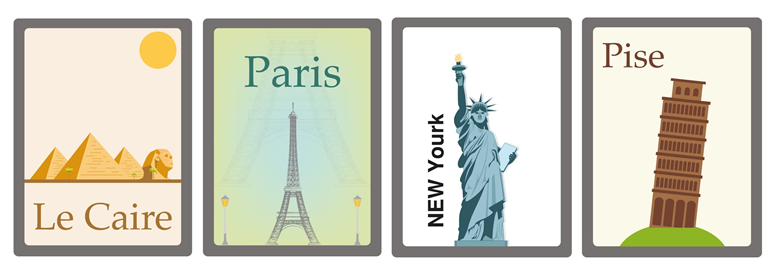 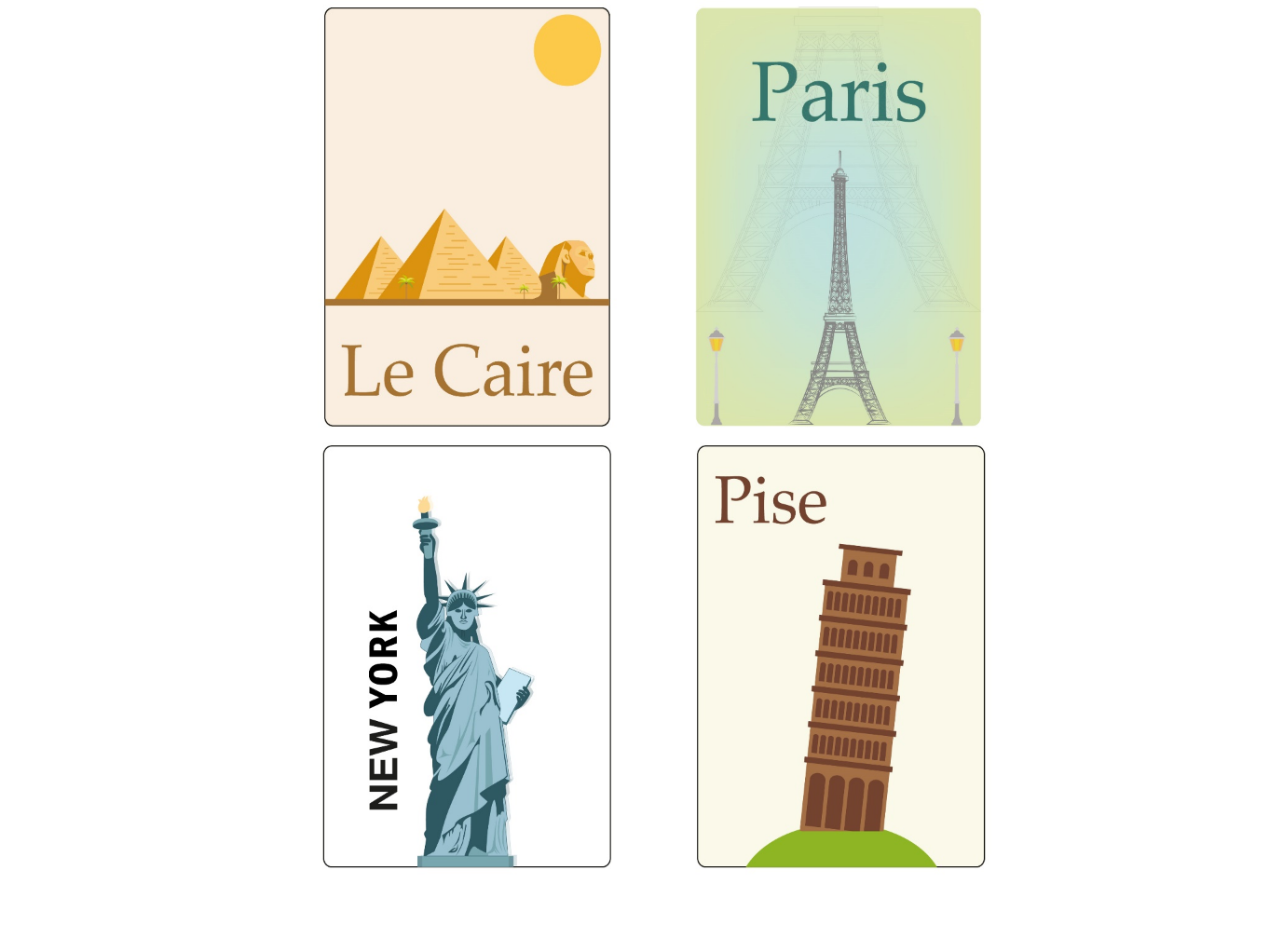 desert
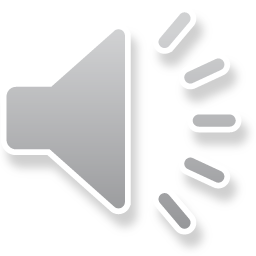 rainforest
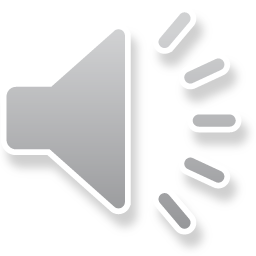 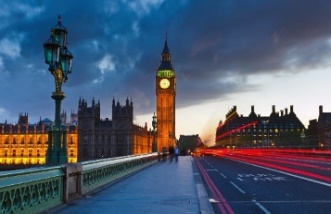 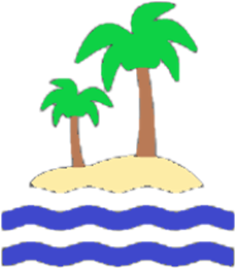 London
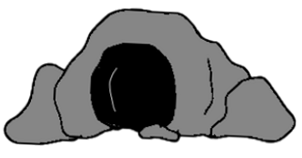 capital city
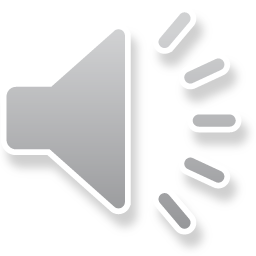 island
cave
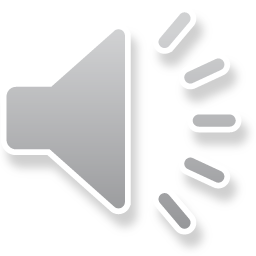 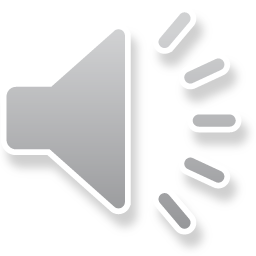 Ministry of Education - 2020
English - Grade 4 – Unit 5 – Lesson 1 (Words)
Game
Find the repeated picture and click on the correct word. The correct answer will grow with colour.
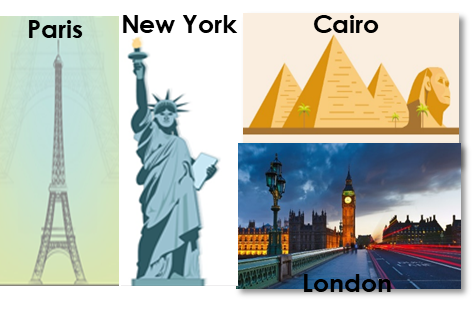 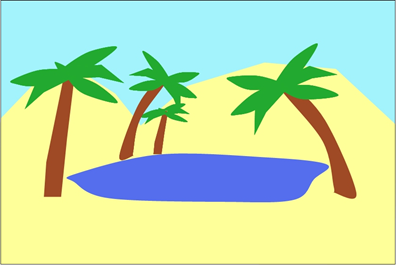 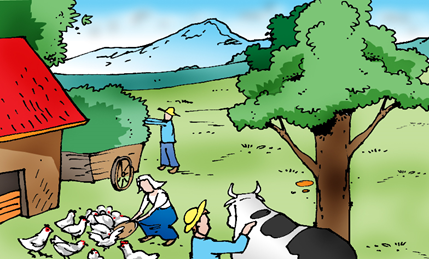 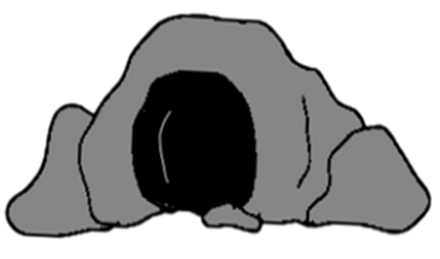 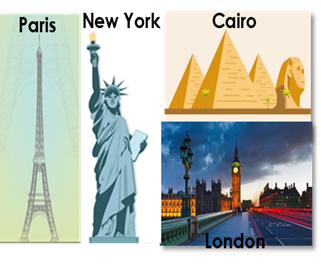 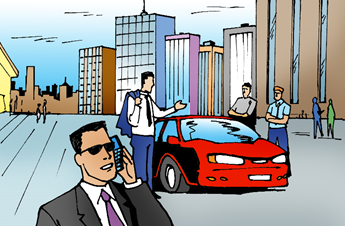 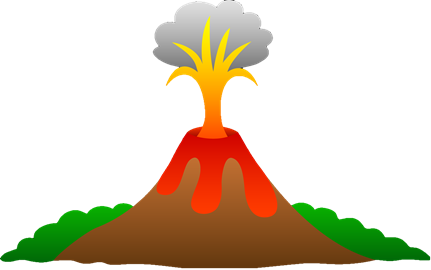 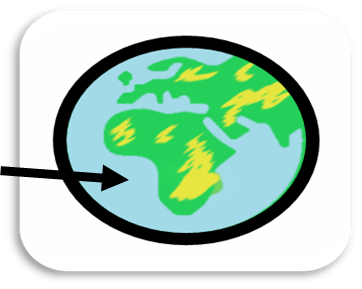 village
oasis
town
volcano
rainforest
capital city
Ministry of Education - 2020
English - Grade 4 – Unit 5 – Lesson 1 (Words)
Game
Find the repeated picture and click on the correct word. The correct answer will grow with colour.
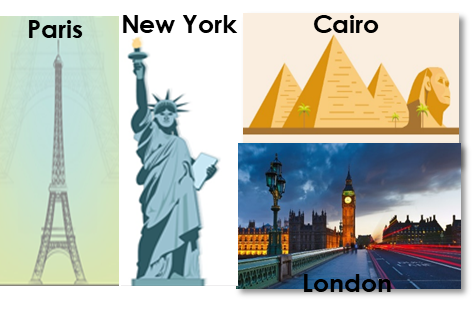 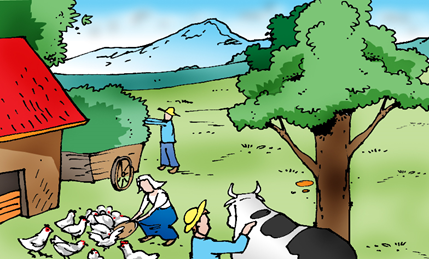 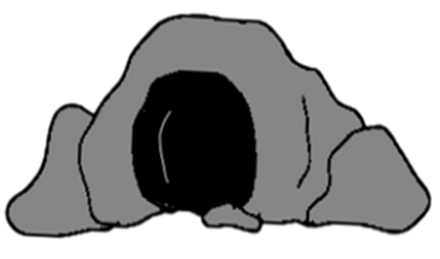 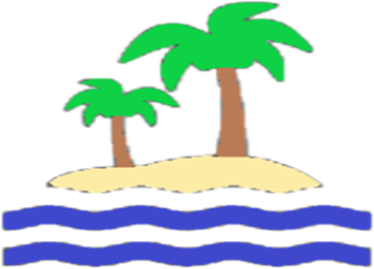 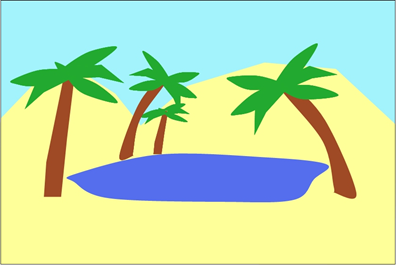 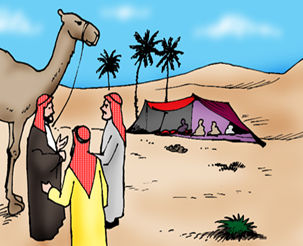 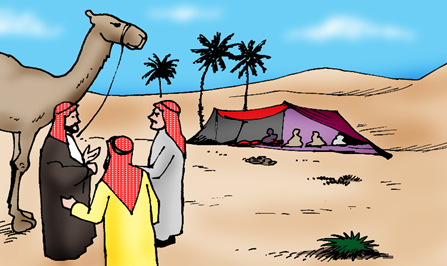 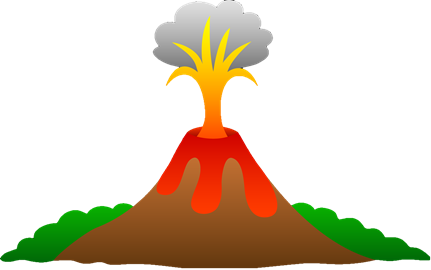 island
rainforest
town
ocean
cave
desert
Ministry of Education - 2020
English - Grade 4 – Unit 5 – Lesson 1 (Words)
Game
Find the repeated picture and click on the correct word. The correct answer will grow with colour.
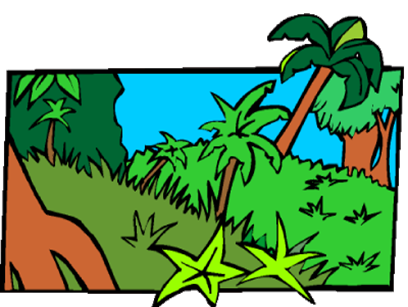 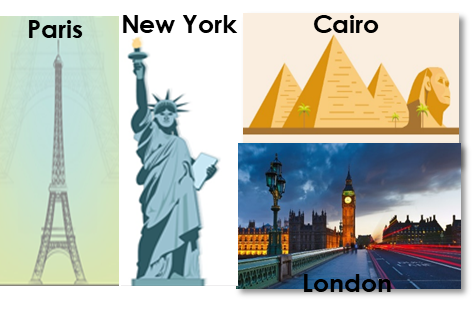 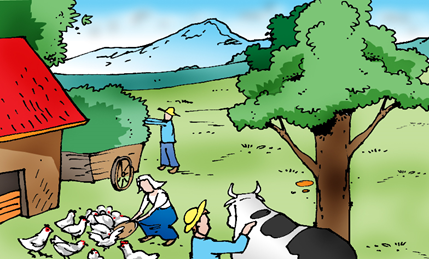 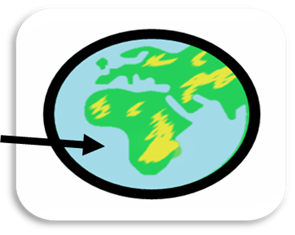 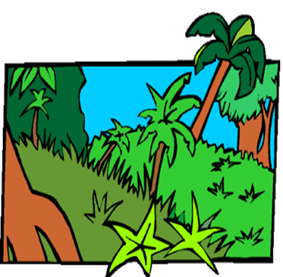 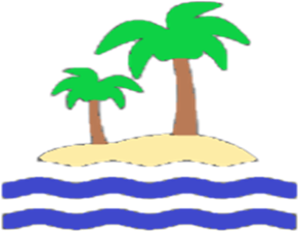 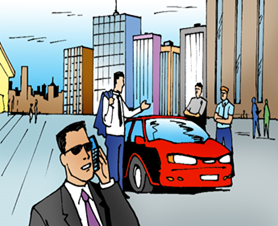 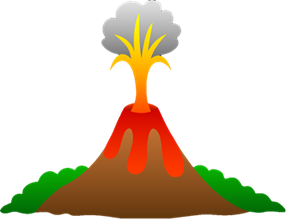 town
village
rainforest
ocean
desert
cave
Ministry of Education - 2020
English - Grade 4 – Unit 5 – Lesson 1 (Words)
Check your answers.
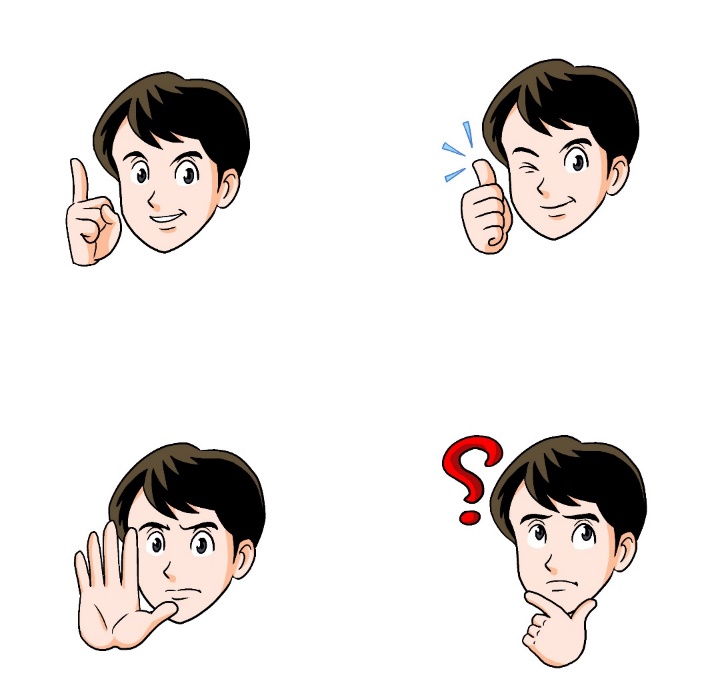 Practice
Read the clues and finish the crossword puzzle.
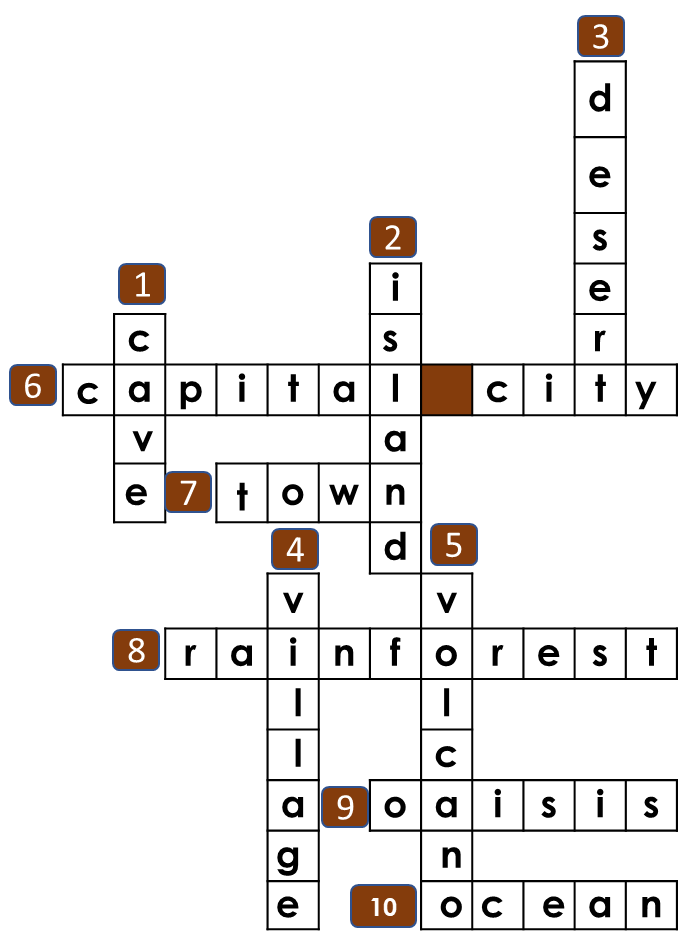 3
Across:
6. the most important city in a country
7. a place with a lot of streets and buildings and has a busy life
8. trees and plants which grow in hot countries where there is a lot of rain
9. one of the places in the desert where you can find water and plants
10. the salt water that covers most of the earth
2
1
6
7
Down:
1.a large deep hole on the side of a mountain, which you can usually go inside
2. a piece of land that has water all around it
3.a large area of sand, without much water or many plants
4. a small group of houses and other buildings in the country, sometimes with farms
5. a mountain with a hole at the top where fire and stones come out
5
4
8
9
10
Ministry of Education - 2020
English - Grade 6 – Unit 5 – Lesson 1 (Words)
Let’s revise together..
Do you remember the words from the previous slides? Let’s give it a try..
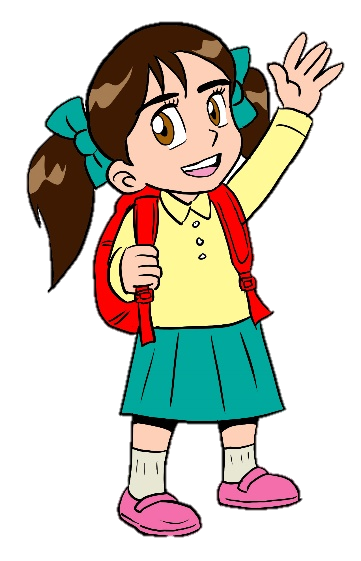 oasis
town
ocean
rainforest
island
volcano
capital city
cave
village
desert
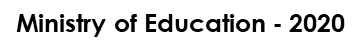 English-Grade6 – Unit 5 – Lesson:1(Words)
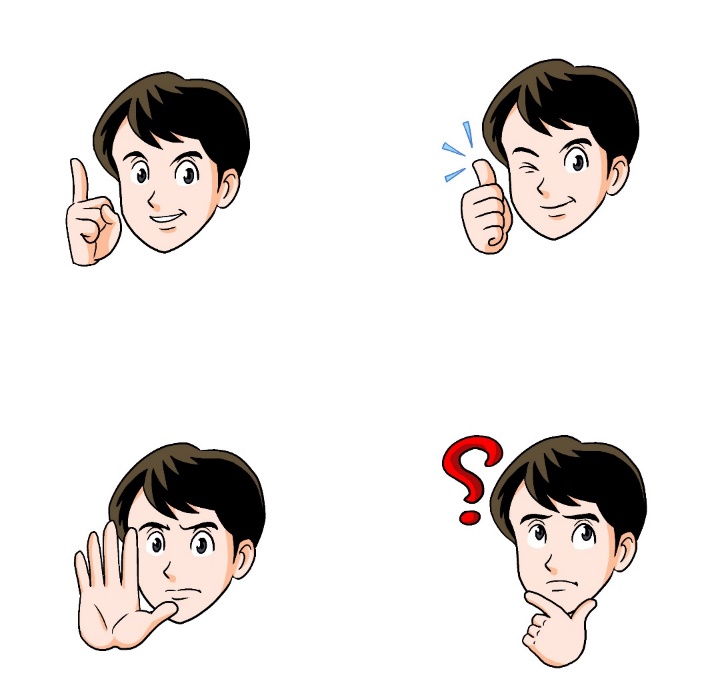 Check your answers.
Reorder the letters to get the correct word and fill in the blank.
nowt
There are tall buildings in our  --------------------- .
town
livelga
People in the -------------------     live on agriculture.
village
Don’t ever approach active   -----------------.
snocalov
volcanos
etred
The temperature in the ---------------------   is very high.
desert
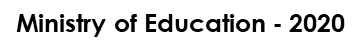 English-Grade6 – Unit 5 – Lesson:1(Words)
Check your answers
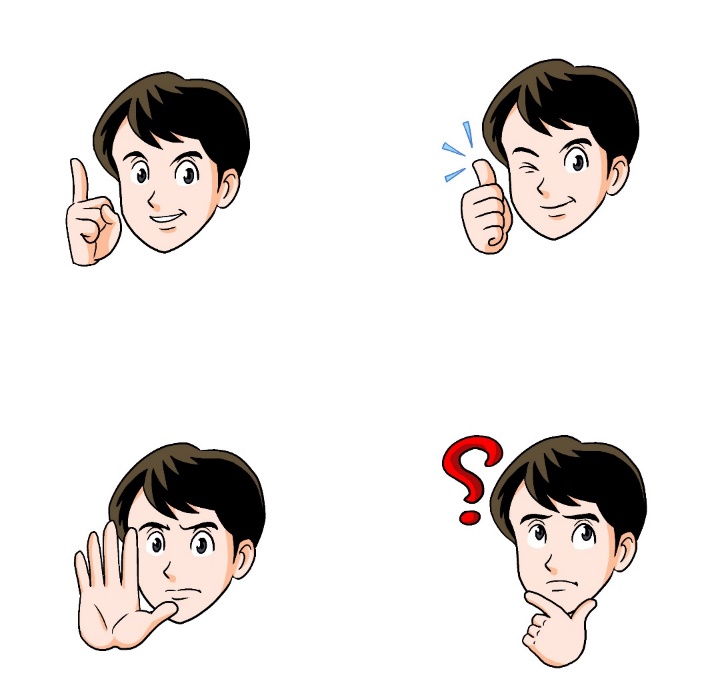 Write one sentence for each word/ phrase.
4-5words            6-7words            8-9  words
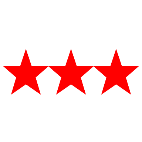 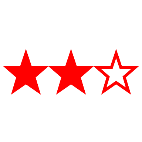 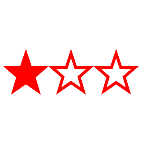 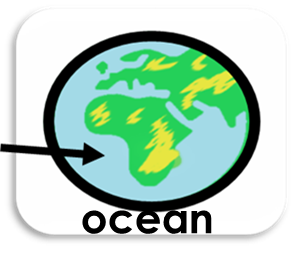 Oceans are much bigger and deeper than seas.
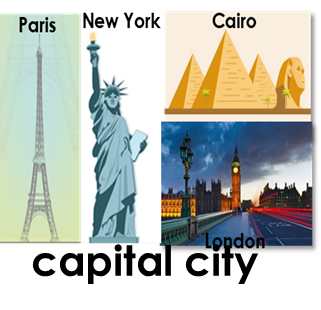 Rome is the capital city of Italy.
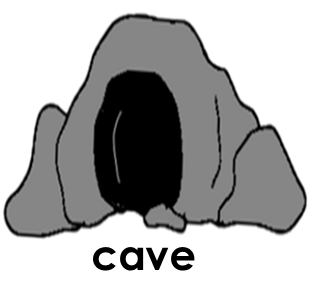 The injured lion hid in the cave.
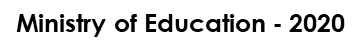 English-Grade6 – Unit 5 – Lesson:1(Words)
End of the Lesson
English-Grade6 – Unit 5 – Lesson:1(Words)
Ministry of Education - 2020